Electrical components and systems
Topic 1 – Cables and conductors
Assumed prior learning
-Cable glands (unit 1.5)
[Speaker Notes: Lesson to provide links to the stated units.]
Low voltage cable joints
Unit 1.6
In this lesson you will learn about:
Cable termination 
Cable joints
[Speaker Notes: Link each to the relevant section in the lesson.]
Cable termination and joints
We will refer to cable termination and cable joints a lot in this lesson but what exactly do these terms mean? 
Joints and terminations provide the electrical connection, mechanical support and physical protection of the cable. There are different types of joints and terminations based on the cable function, type and construction materials.
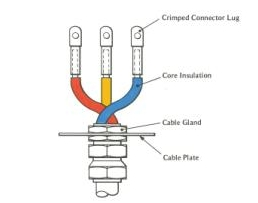 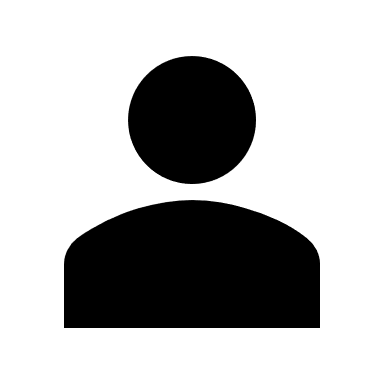 Click on the image to find out more about cable joints and terminations
[Speaker Notes: On clicking image 01 present the following: ”A cable termination describes the specific point at which a cable, ends or starts. The cable terminations are often designed to enable the physical and electrical connecting of two cable ends. The cable joints are used to connect low, medium or high voltage cables. The joints provide electrical insulation as well as mechanical protection and strength.”
https://bit.ly/2MIjm9T]
Types of cable joints
The type of cable joints vary according to the voltage, structure, insulation and number of cores of the cable to be jointed. The electrical connection can be made in various ways, including by crimp connectors, mechanical connectors or soldering.
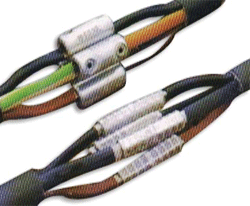 Low tension jointing
[Speaker Notes: Img 02: https://bit.ly/2w6xR0m]
Join a low tension cable
Armoured cables must only be joined by using acceptable cable couplers or manufacturers jointing kits, in which case it must be done in accordance with the manufacturer’s instructions. Watch the video below to learn how to correctly join a cable.
Vid 01 Screenshot
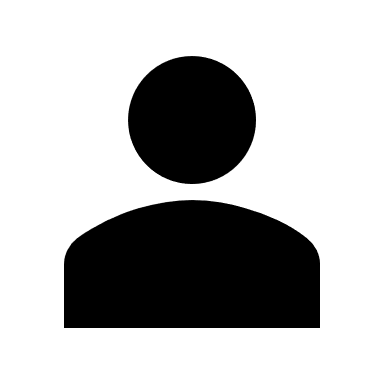 SAFETY FIRST !
[Speaker Notes: Screenshot of vid01 (see brief). Play video full screen.

On clicking ‘Safety First’ present the following: “Before you commence electrical work, remember to isolate, lock out and test to avoid injury or electrocution by working on live circuits.”]
Practise makes perfect
After watching Video 1 in this lesson and joining your own cable, try this activity: 
Take a piece of cable that is exactly the same size and length as the jointed cable. Use an insulation tester to test the resistances of both pieces of cable.
Compare the two sets of readings. If they differ by more than       ±5% then your joint is not up to the standard set out in Regulation 6.3.7.2(a) in the Wiring Code SANS 10142, which requires that the joint should not adversely affect the characteristics of the cable.
Let’s review:
In this lesson we have covered:
Types of cable joints.
Method to join a LV cable.


Make sure you have a complete understanding of all the work covered here before you start the next unit.
Quiz time
We have come to the end of this unit. Check your knowledge on cable joints by answering the following questions.
Question 1
When you prepare a cable for jointing what do you do if the cable ends are damaged?

Use a different cable.
If damage is found it must be cut off square so that the cable ends are clean.
Lay the cables end to end and fit the mould over it.
Use a stronger jointing.
[Speaker Notes: MCQ

Correct answer is B

Feedback:
Correct – Great job. 
Incorrect – Try again.]
Question 2
What is a ferrule?

A cylindrical piece of tinned copper tubing used to join two conductor ends together.
A cylindrical piece of tinned copper tubing used to join two insulator ends together.
A cylindrical piece of plastic tubing used to join two conductor ends together.
A cylindrical piece of plastic tubing used to join two insulator ends together.
[Speaker Notes: MCQ

Correct answer is A

Feedback:
Correct – Well done. 
Incorrect – Try again.]
Question 3
The image shows a step in the process of joining a cable. Based on the image, is the following statement TRUE or FALSE: The joint is now ready to have the mould fitted around it
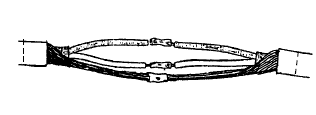 TRUE
FALSE
[Speaker Notes: True or False

Correct answer is TRUE

Feedback:
Correct – Well done
Incorrect – That is not correct.]
Question 4
Study the image and choose the correct step in the process of cable jointing it corresponds to.




The joint is now ready to have the mould fitted around it.
This image shows what the complete joint should look like.
The two cables are now ready to be joint by means of the correct size ferrules.
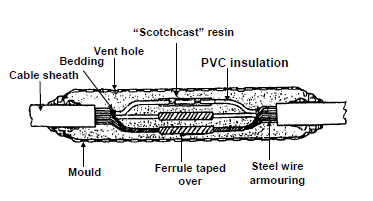 [Speaker Notes: MCQ

Correct answer is B

Feedback:
Correct – Great job. 
Incorrect – Try again.]
Video brief- Vid01 Video with presenter explaining how to joint a low tension cable
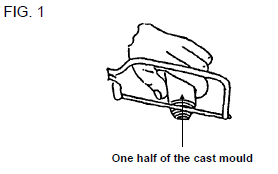 [Speaker Notes: Screencast video with SME explaining method of jointing a low tension cable with script as above brief for video 01and the relevant matching actions on screen. Please do not use black and white images, this needs to show a real life application of this task. Create a video similar to the combination of the following two videos: https://bit.ly/2w6f59d and https://bit.ly/2w8dCz9]
Video brief- Vid01 contin..Video with presenter explaining how to joint a low tension cable
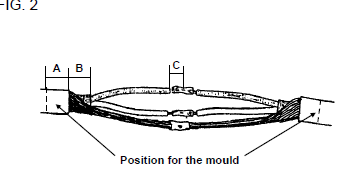 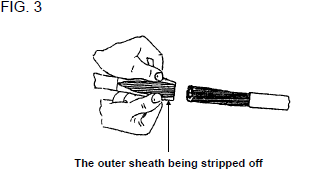 [Speaker Notes: Screencast video with SME explaining method of jointing a low tension cable with script as above brief for video 01and the relevant matching actions on screen. Please do not use black and white images, this needs to show a real life application of this task. Create a video similar to the combination of the following two videos: https://bit.ly/2w6f59d and https://bit.ly/2w8dCz9]
Video brief- Vid01 contin..Video with presenter explaining how to joint a low tension cable
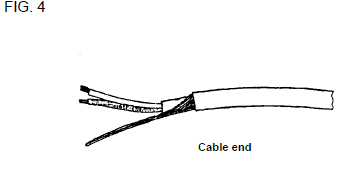 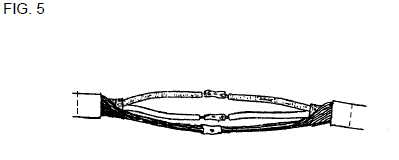 [Speaker Notes: Screencast video with SME explaining method of jointing a low tension cable with script as above brief for video 01and the relevant matching images or actions on screen. Please do not use black and white images, this needs to show a real life application of this task. Create a video similar to: https://bit.ly/2w6f59d]
Video brief- Vid01contin.. Video with presenter explaining how to joint a low tension cable
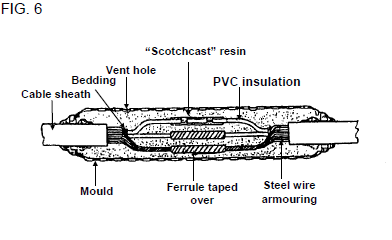 [Speaker Notes: Screencast video with SME explaining method of jointing a low tension cable with script as above brief for video 01and the relevant matching actions on screen. Please do not use black and white images, this needs to show a real life application of this task. Create a video similar to the combination of the following two videos: https://bit.ly/2w6f59d and https://bit.ly/2w8dCz9]